Meta Learning (Part 2):Gradient Descent as LSTM
Hung-yi Lee
[Speaker Notes: \theta \phi 應該要用不同的顏色
Agnostic不可知論的
Very good tutorial !!!!!
Good summarization: https://lilianweng.github.io/lil-log/2018/11/30/meta-learning.html]
Can we learn more than initialization parameters?
Network
Structure
Update
Update
Init
The learning algorithm looks like RNN.
Compute Gradient
Compute Gradient
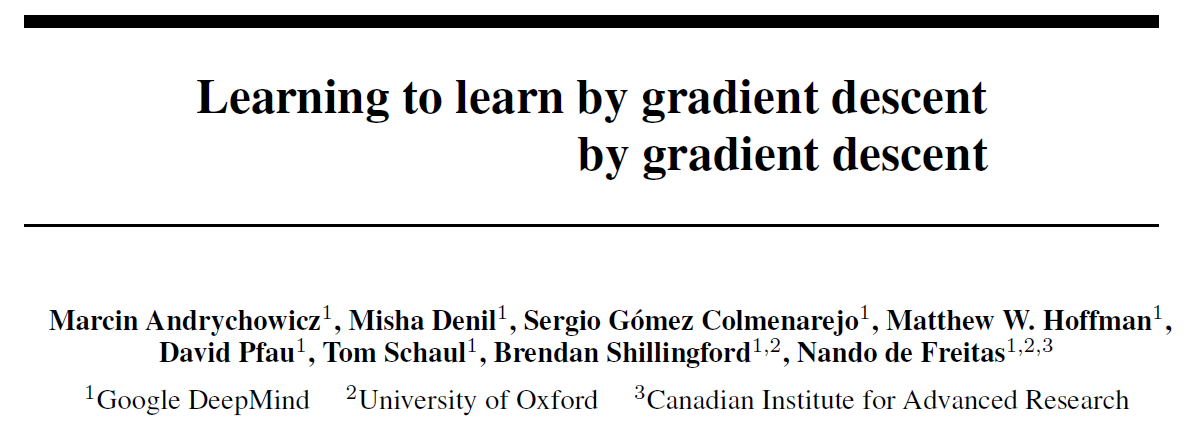 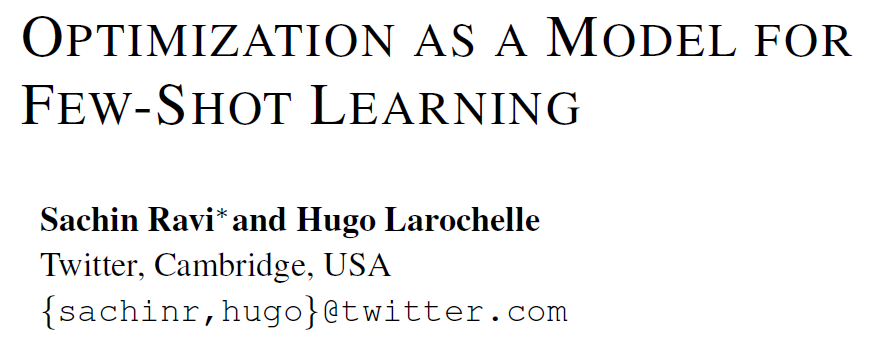 Training
Data
Training
Data
Recurrent Neural Network
h and h’ are vectors with the same dimension
y1
y2
y3
h0
f
h1
f
f
h2
h3
……
x1
x2
x3
No matter how long the input/output sequence is, we only need one function f
LSTM
yt
LSTM
ct
yt
ct-1
Naïve
RNN
ht
ht
ht-1
ht-1
xt
xt
c change slowly
ct is ct-1 added by something
h change faster
ht and ht-1 can be very different
Review: LSTM
z
W
Wi
zi
input
Wf
zf
forget
zf
zi
z
zo
xt
xt
xt
xt
ht-1
ht-1
ht-1
ht-1
Wo
zo
output
xt
ht-1
ct-1
[Speaker Notes: Identiy

C is vector]
Review: LSTM
yt
tanh
zf
zi
z
zo
ht
xt
ht-1
ct-1
ct
[Speaker Notes: Identiy

C is vector]
Review: LSTM
yt+1
yt
tanh
tanh
zf
zi
z
zo
zf
zi
z
zo
ht
xt
ht-1
xt+1
ht
ct-1
ct
ct+1
[Speaker Notes: https://arxiv.org/pdf/1412.3555.pdf

Identiy

C is vector]
Similar to gradient descent based algorithm
yt
tanh
all “1”
zf
zi
z
zo
ht
xt
ht-1
ct-1
ct
[Speaker Notes: Identiy

C is vector]
Similar to gradient descent based algorithm
Something like regularization
all “1”
Dynamic learning rate
zf
zi
z
Other
xt
ht-1
ct-1
ct
[Speaker Notes: Identiy

C is vector]
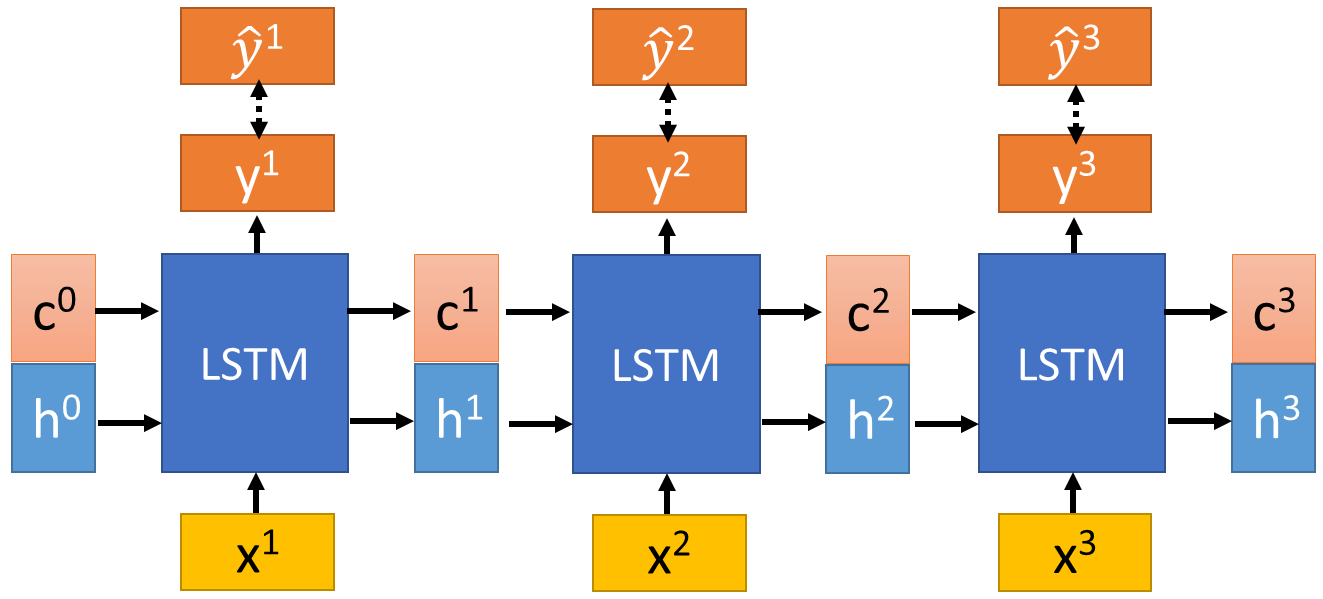 Typical LSTM
LSTM for Gradient Descent
Learn to minimize
3 training steps
Testing Data
Learnable
“LSTM”
“LSTM”
“LSTM”
Independence assumption
Batch from train
Batch from train
Batch from train
Real Implementation
The LSTM used only has one cell. Share across all parameters
“LSTM”
“LSTM”
“LSTM”
“LSTM”
“LSTM”
“LSTM”
Reasonable model size
In typical gradient descent, all the parameters use the same update rule
Training and testing model architectures can be different.
https://openreview.net/forum?id=rJY0-Kcll&noteId=ryq49XyLg
Experimental Results
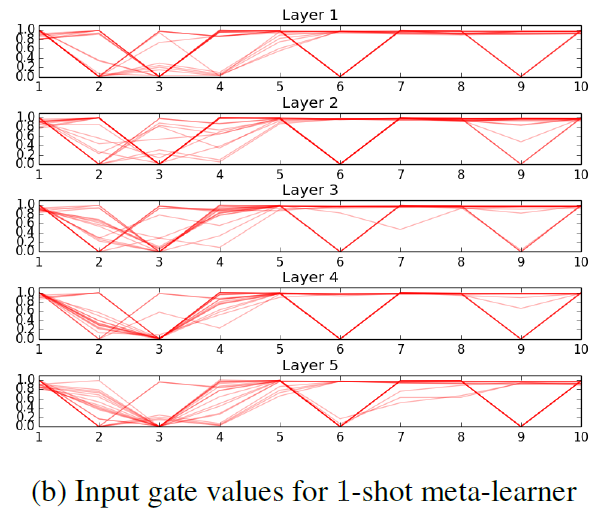 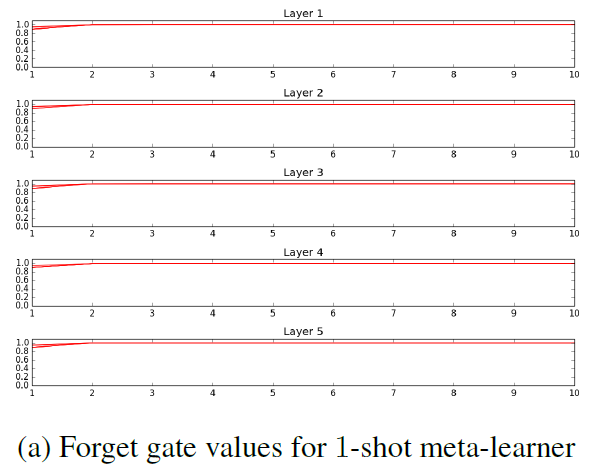 Parameter update depends on not only current gradient, but previous gradients.
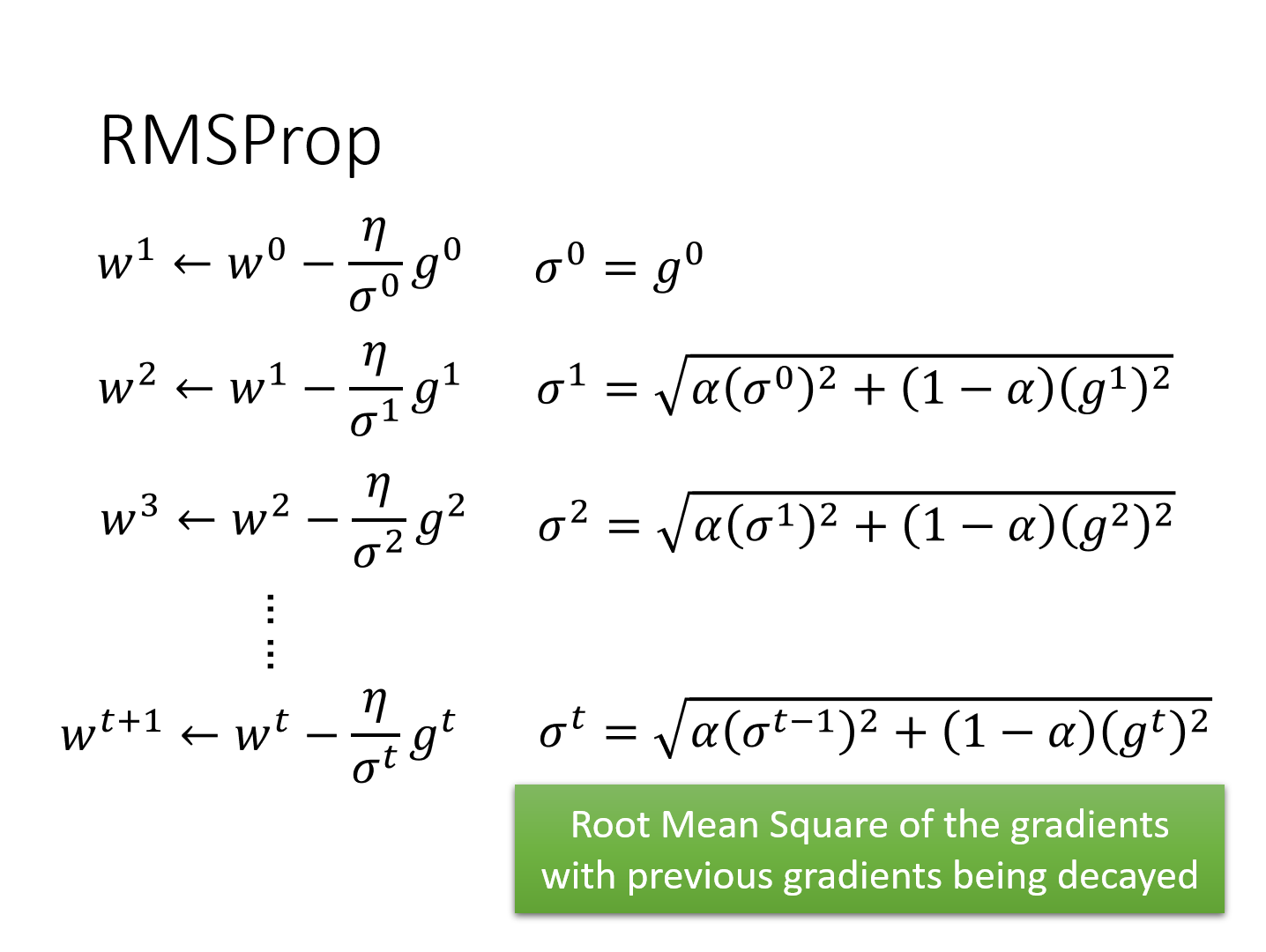 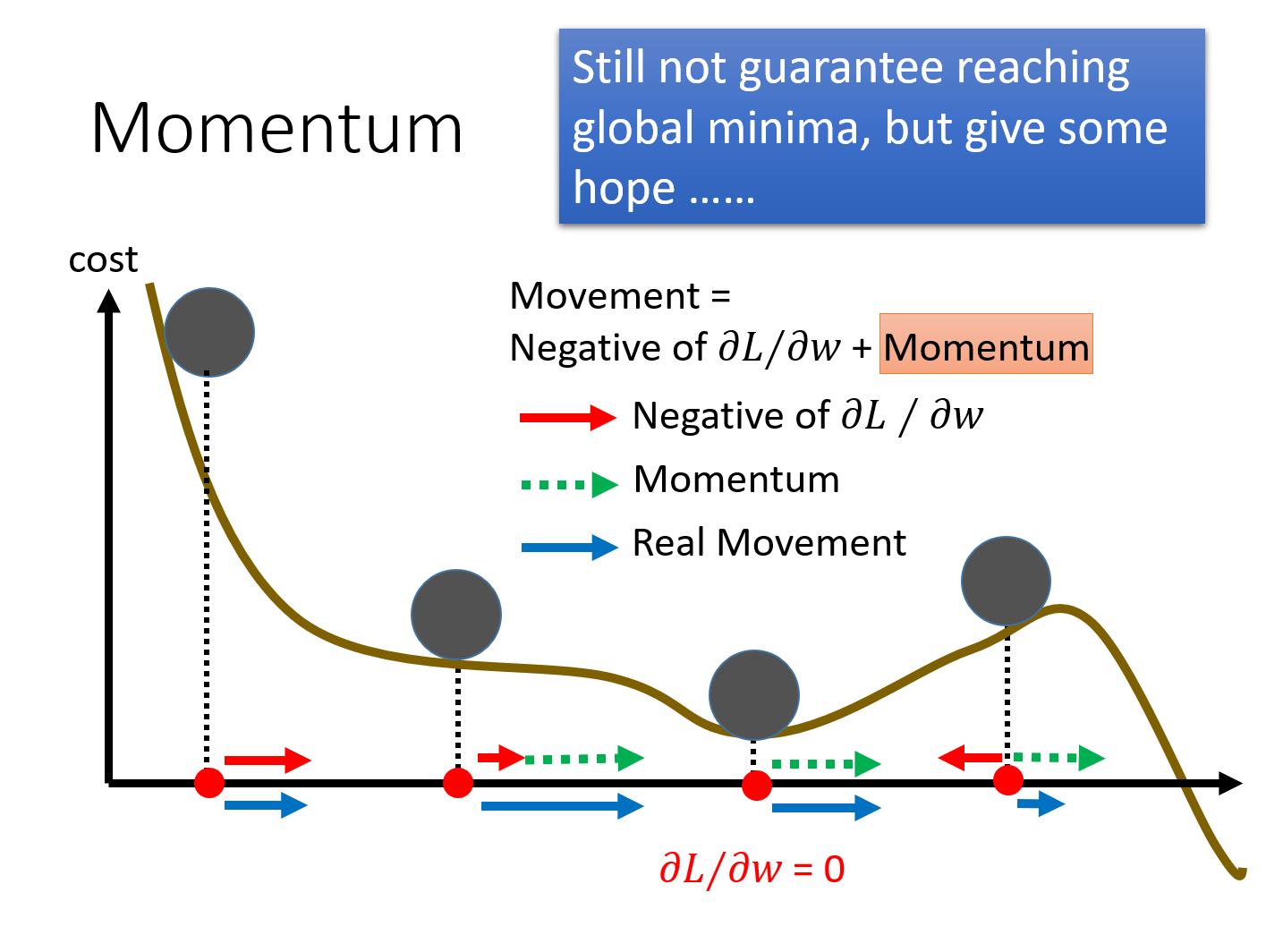 LSTM for Gradient Descent (v2)
3 training steps
Testing Data
m can store previous gradients
“LSTM”
“LSTM”
“LSTM”
“LSTM”
“LSTM”
“LSTM”
Batch from train
Batch from train
Batch from train
https://arxiv.org/abs/1606.04474
Experimental Results
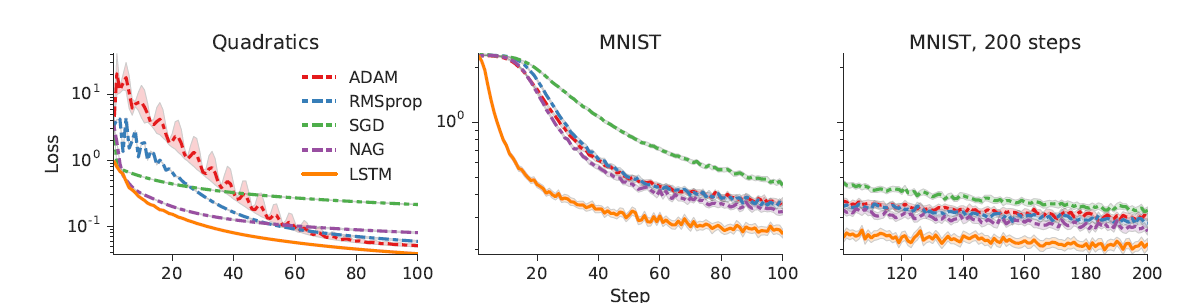 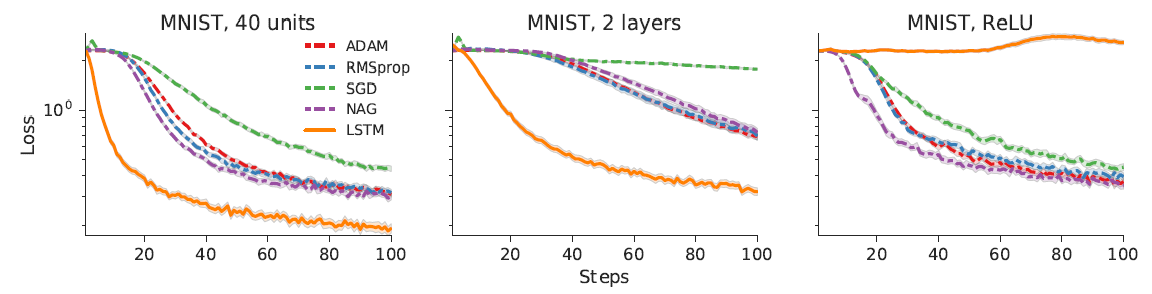 Meta Learning (Part 3)
Hung-yi Lee
[Speaker Notes: Any progress in architecture search 

KeLi’s blog is good: https://bair.berkeley.edu/blog/2017/09/12/learning-to-optimize-with-rl/


\theta \phi 應該要用不同的顏色
Agnostic不可知論的
Very good tutorial !!!!!
Good summarization: https://lilianweng.github.io/lil-log/2018/11/30/meta-learning.html]
Even more crazy idea …
cat
Input: 
Training data and their labels
Testing data 
Output:
Predicted label of testing data
Learning + Prediction
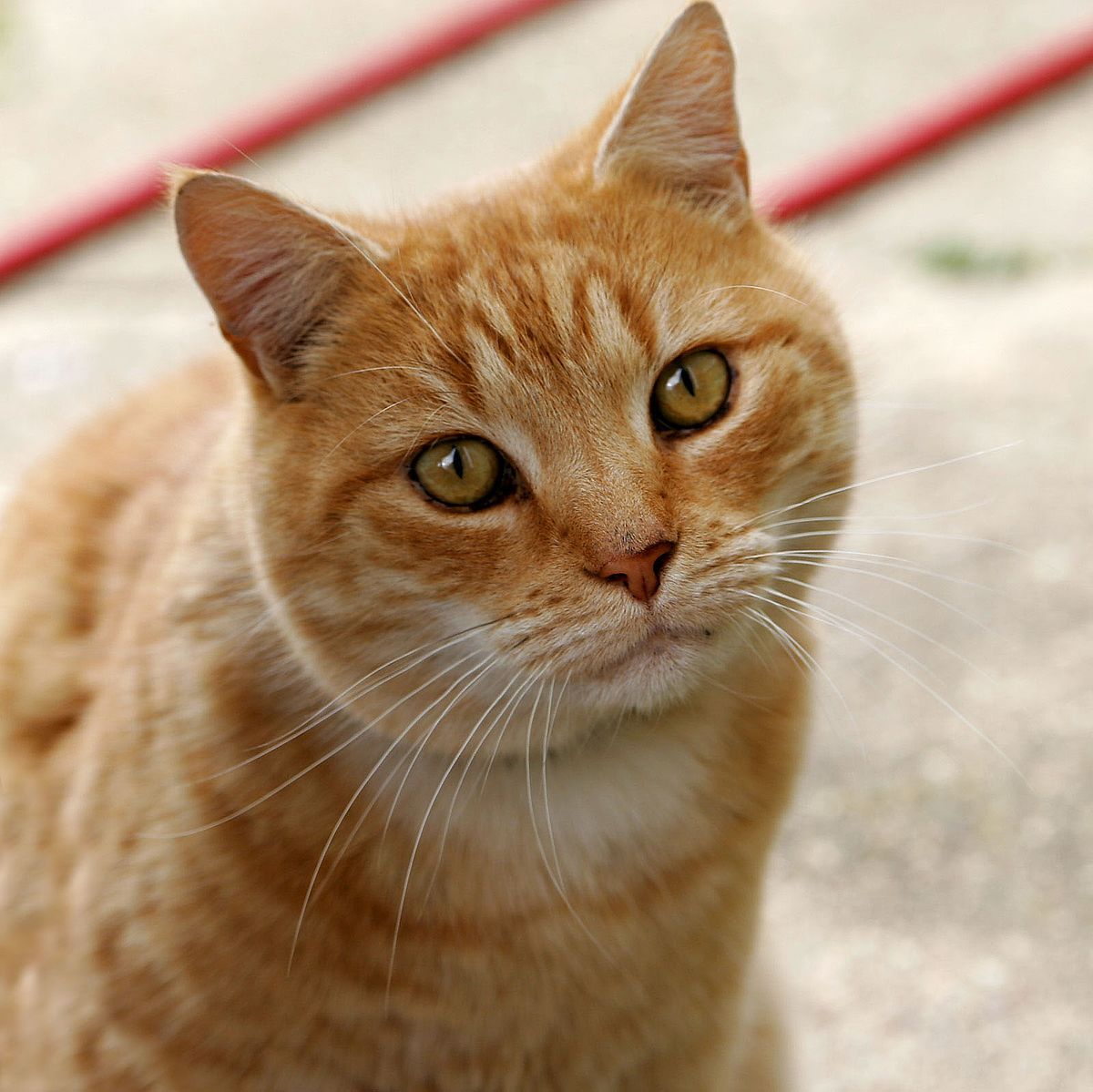 Testing Data
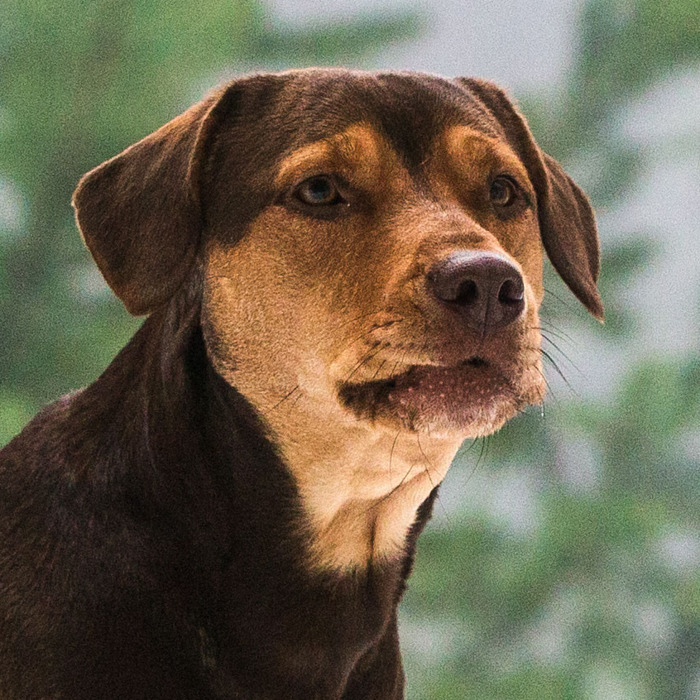 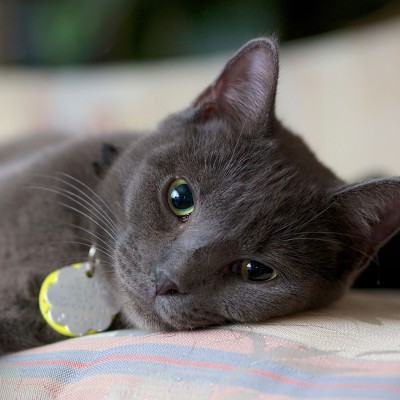 Training Data & Labels
dog
cat
Face Verification
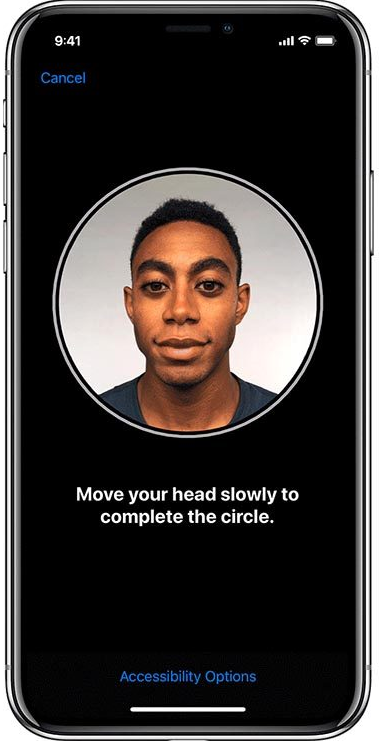 In each task:
Few-shot Learning
https://support.apple.com/zh-tw/HT208109
Yes
Same approach for 
Speaker Verification
Meta Learning
Network
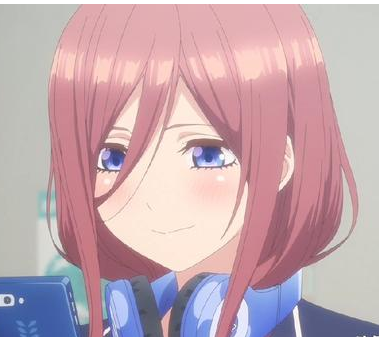 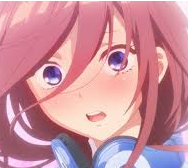 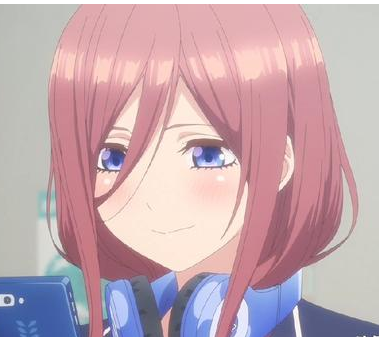 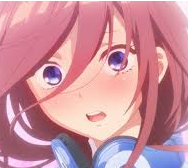 Test
Yes
Train
No
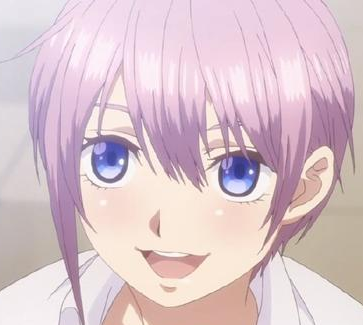 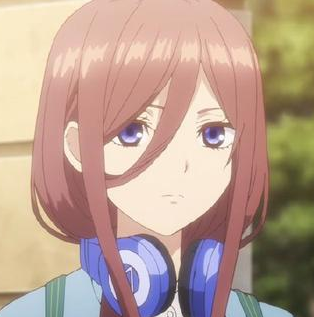 Training 
Tasks
Test
No
Train
Network
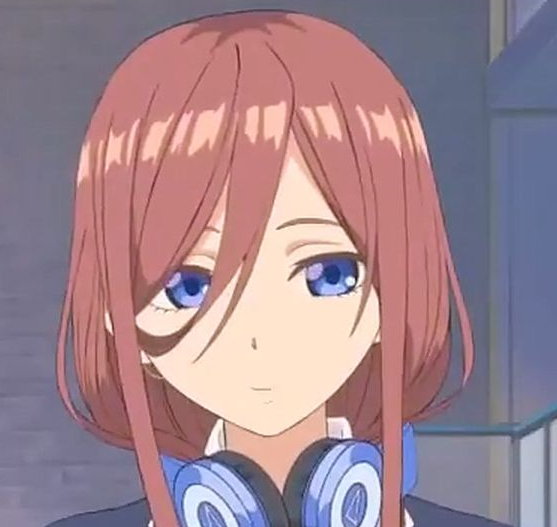 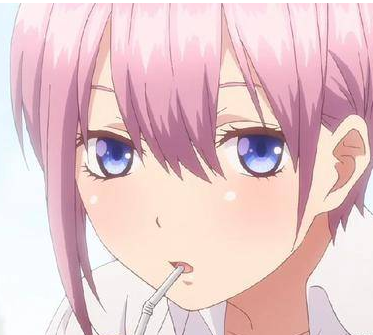 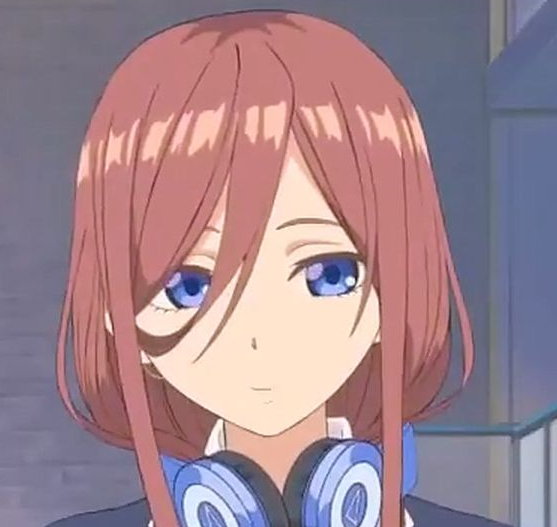 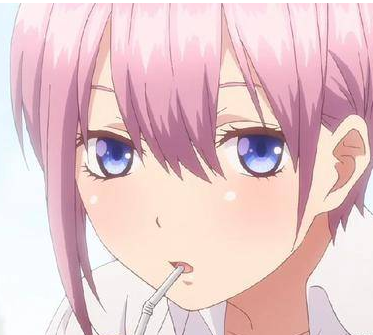 Test
No
Train
?
Network
Yes
or
No
Testing 
Tasks
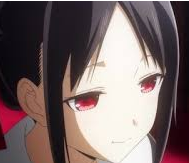 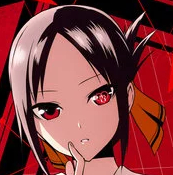 Train
Test
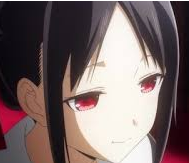 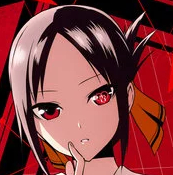 [Speaker Notes: 第十四王子_瓦布爾]
Siamese Network
No
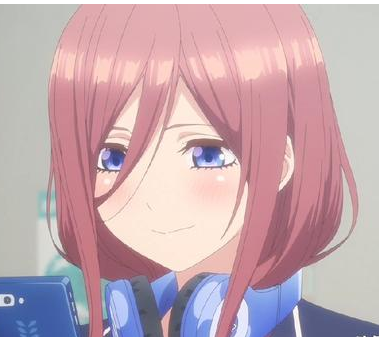 CNN
embedding
Network
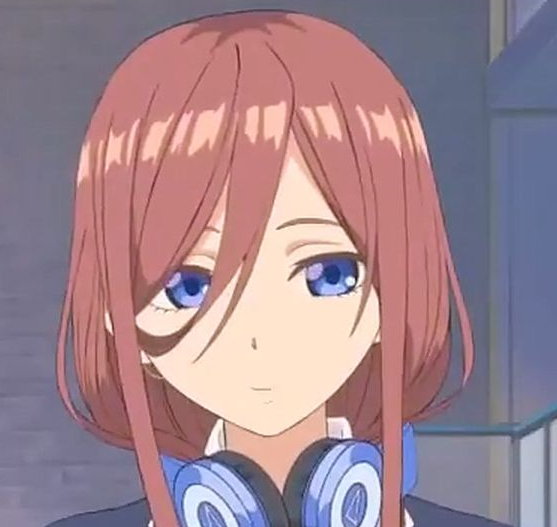 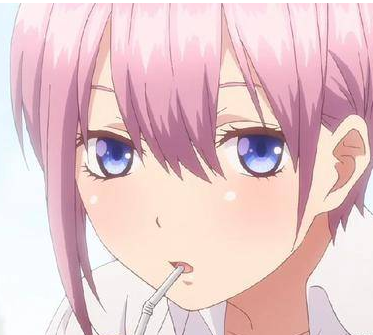 Train
share
score
Similarity
Same
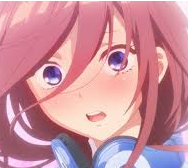 CNN
Yes
Large score
embedding
Small score
No
Test
[Speaker Notes: 中文译作暹罗。Siamese也就是“暹罗”人或“泰国”人。Siamese在英语中是“孪生”、“连体”的意思，这是为什么呢
https://zhuanlan.zhihu.com/p/35040994？]
Siamese Network
No
CNN
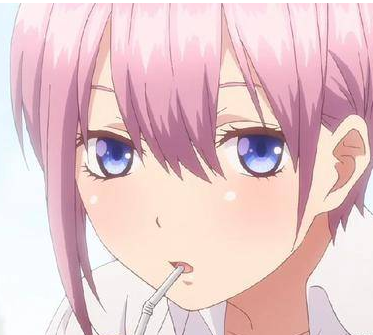 embedding
Network
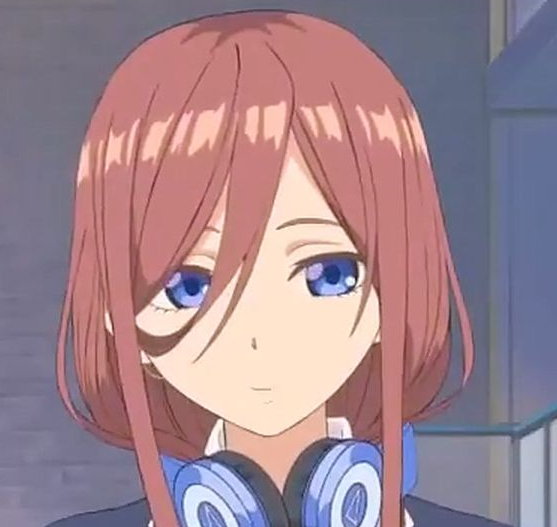 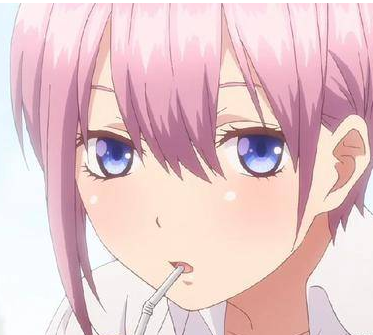 Train
share
score
Similarity
Different
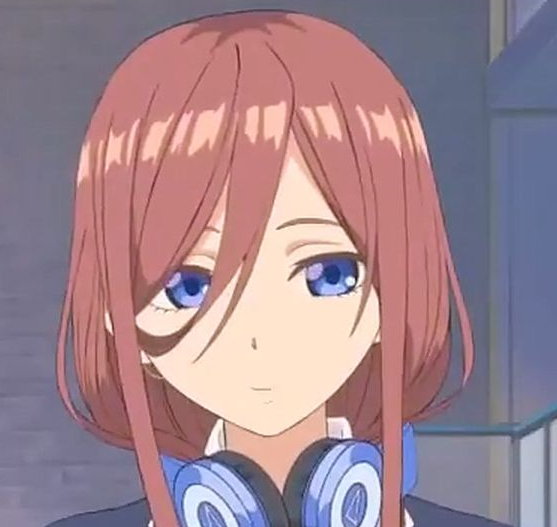 CNN
Yes
Large score
embedding
Small score
No
Test
[Speaker Notes: 中文译作暹罗。Siamese也就是“暹罗”人或“泰国”人。Siamese在英语中是“孪生”、“连体”的意思，这是为什么呢？]
Siamese Network- Intuitive Explanation
Binary classification problem: “Are they the same?”
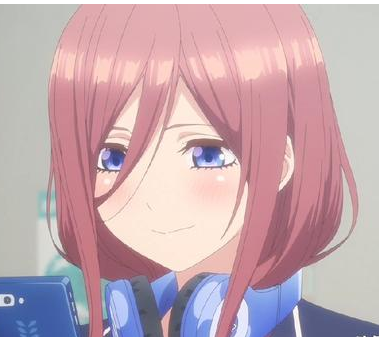 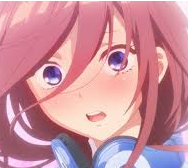 same
Same or Different
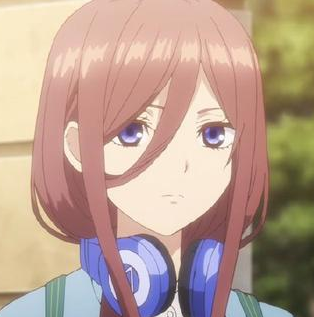 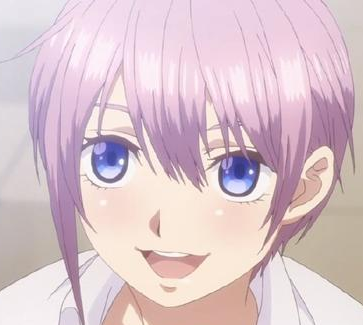 Training 
Set
different
Network
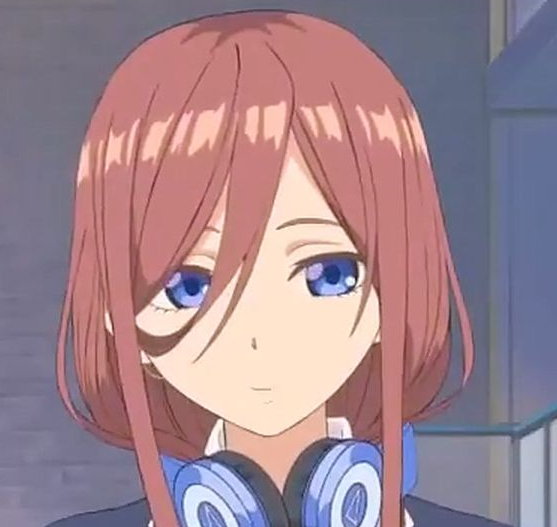 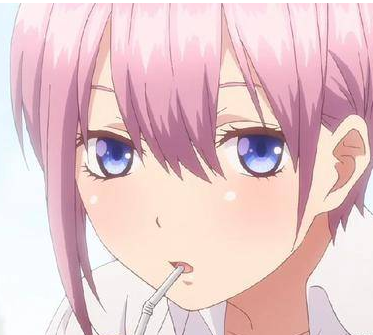 different
Face
1
Face
2
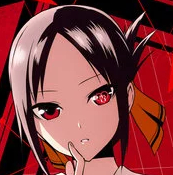 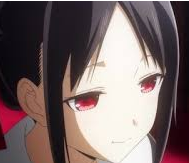 Testing 
Set
?
Siamese Network- Intuitive Explanation
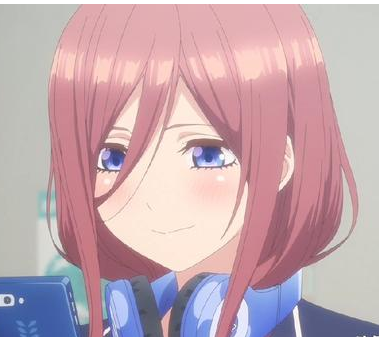 Learning embedding for faces
Far away
CNN
e.g. learn to ignore the background
As close as possible
CNN
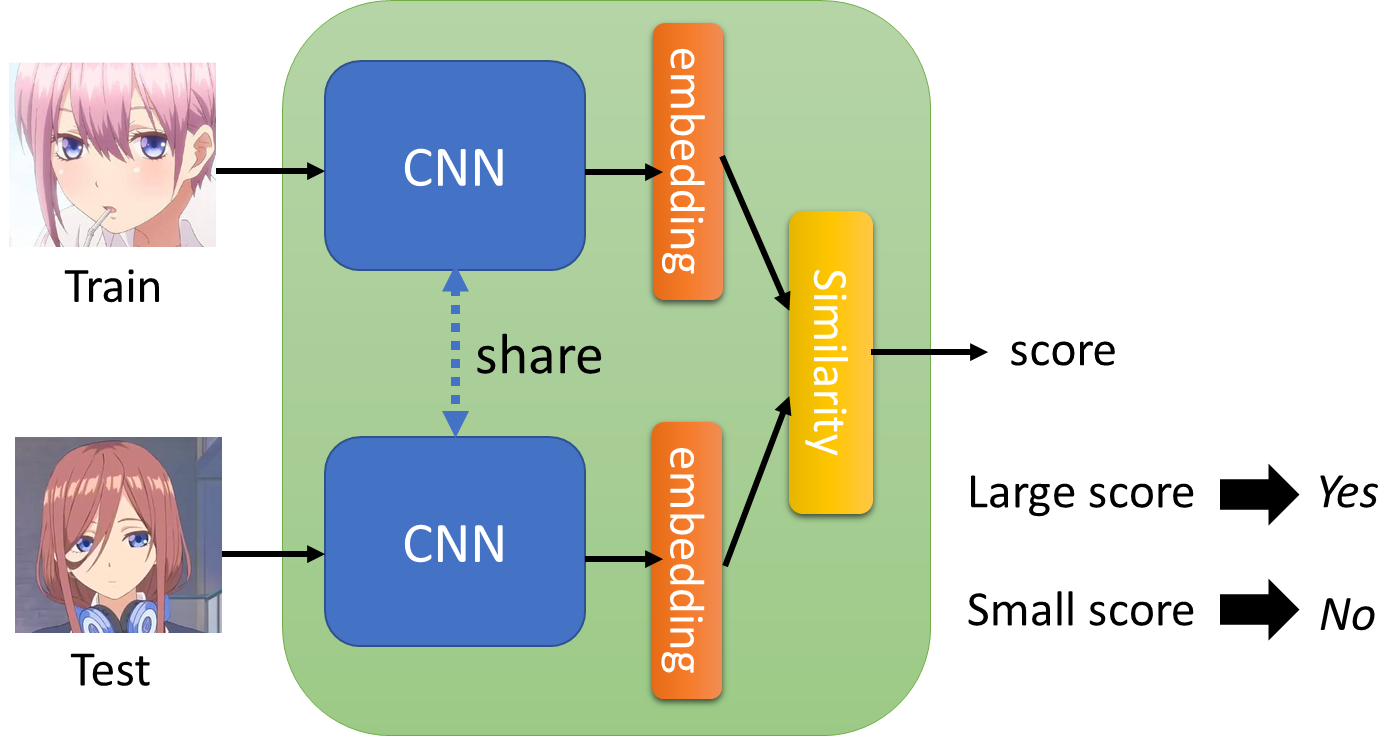 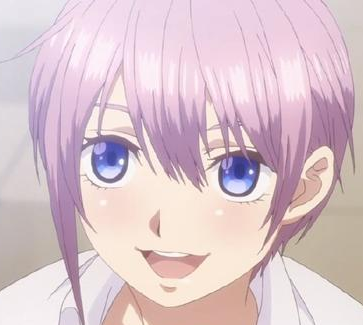 CNN
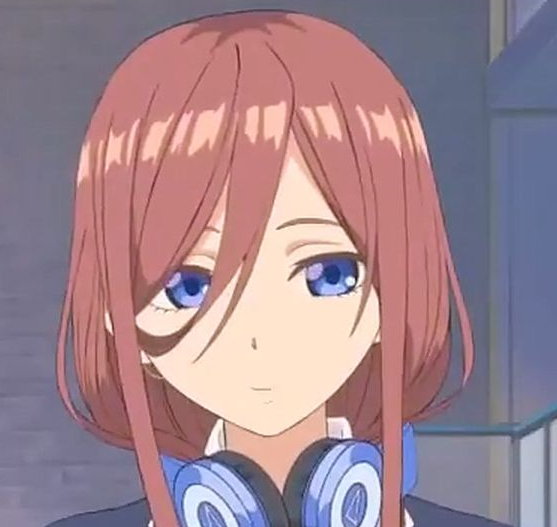 [Speaker Notes: 其實應該要講一下怎麼算 distance]
To learn more …
What kind of distance should we use?
SphereFace: Deep Hypersphere Embedding for Face Recognition
Additive Margin Softmax for Face Verification
ArcFace: Additive Angular Margin Loss for Deep Face Recognition
Triplet loss
Deep Metric Learning using Triplet Network
FaceNet: A Unified Embedding for Face Recognition and Clustering
N-way Few/One-shot Learning
Example: 5-ways 1-shot
三玖
Network (Learning + Prediction)
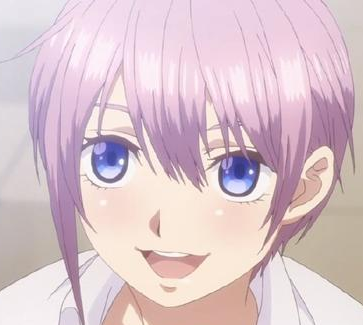 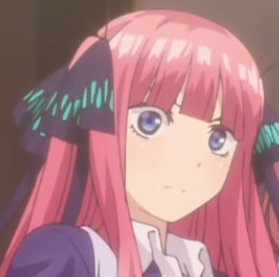 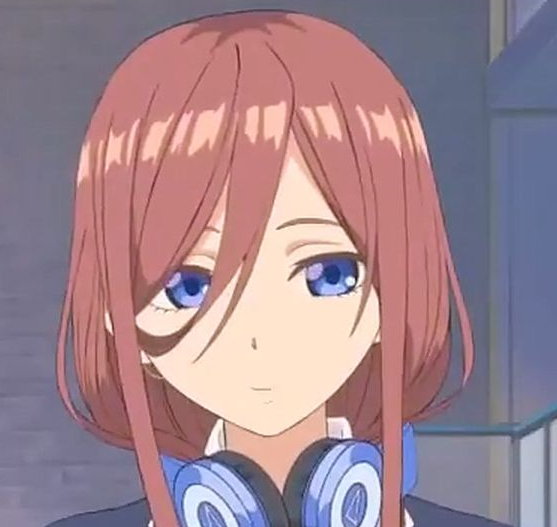 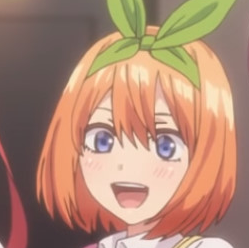 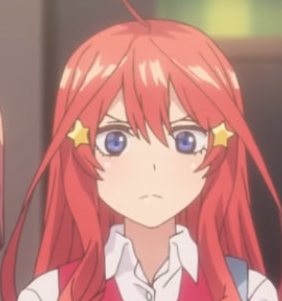 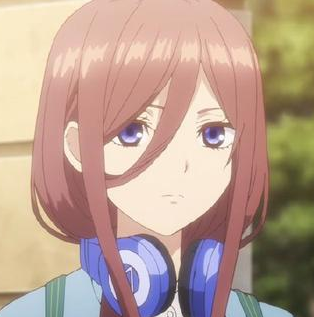 一花
二乃
三玖
四葉
五月
Testing 
Data
Training Data (Each image represents a class)
[Speaker Notes: Oriol Vinyals, Charles Blundell, Timothy Lillicrap, Koray Kavukcuoglu, Daan Wierstra, “Matching Networks for One Shot Learning”, NIPS, 2016]
Prototypical Network
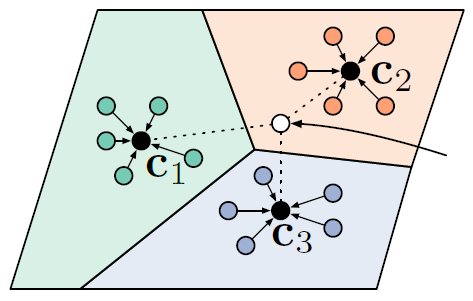 Testing 
Data
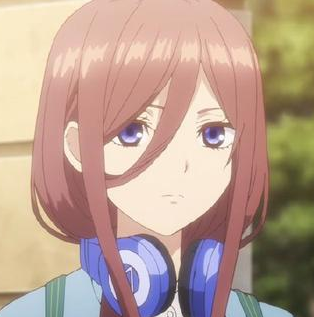 CNN
CNN
CNN
CNN
CNN
CNN
= similarity
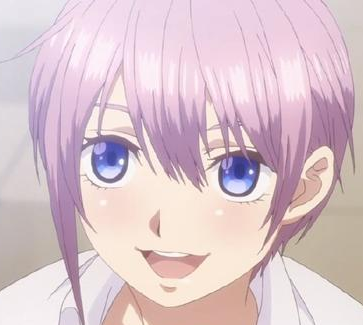 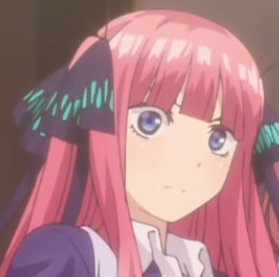 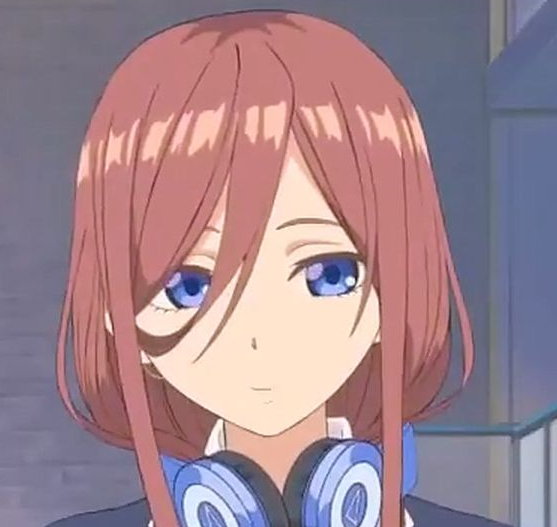 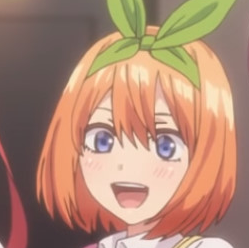 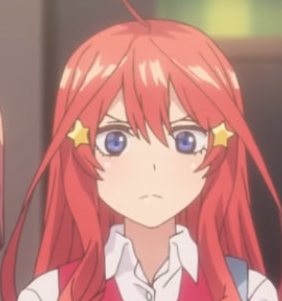 https://arxiv.org/abs/1703.05175
[Speaker Notes: Oriol Vinyals, Charles Blundell, Timothy Lillicrap, Koray Kavukcuoglu, Daan Wierstra, “Matching Networks for One Shot Learning”, NIPS, 2016]
Matching Network
Considering the relationship among the training examples
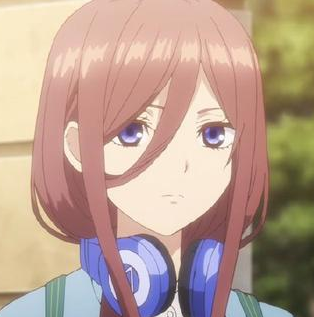 CNN
Bidirectional LSTM
= similarity
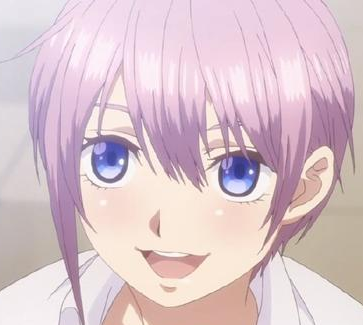 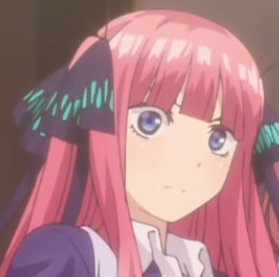 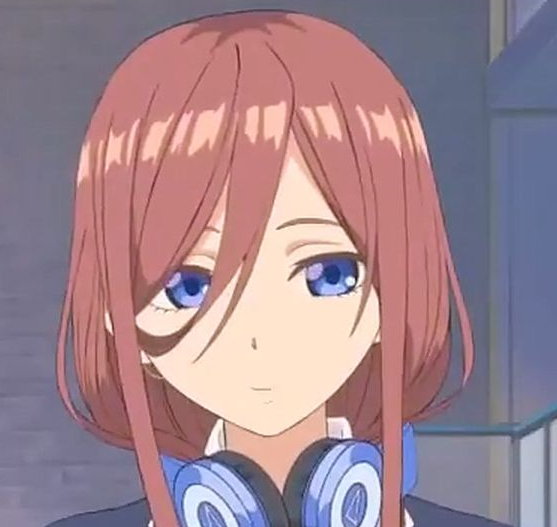 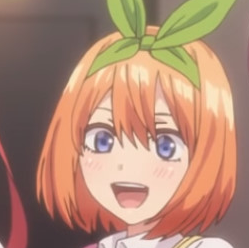 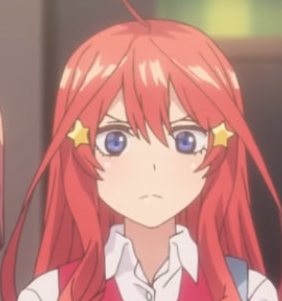 https://arxiv.org/abs/1606.04080
[Speaker Notes: Prototypical Networks for Few-shot Learning
Part of: Advances in Neural Information Processing Systems 30 (NIPS 2017)]
Relation Network
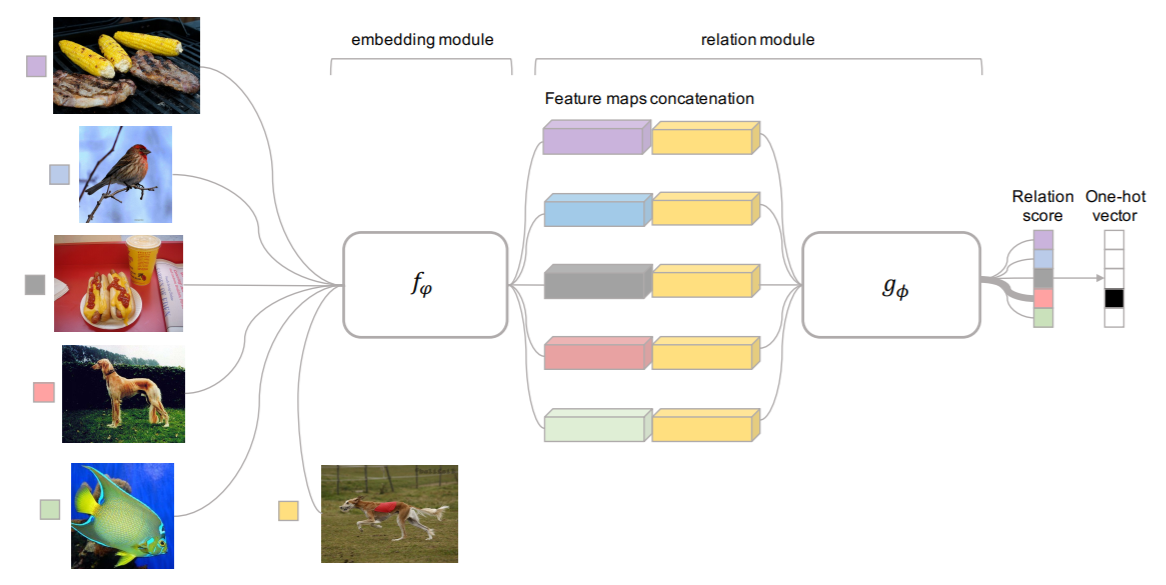 ???
https://arxiv.org/abs/1711.06025
[Speaker Notes: CVPR 2018
concatenation of feature maps in depth]
Few-shot learning for imaginary data
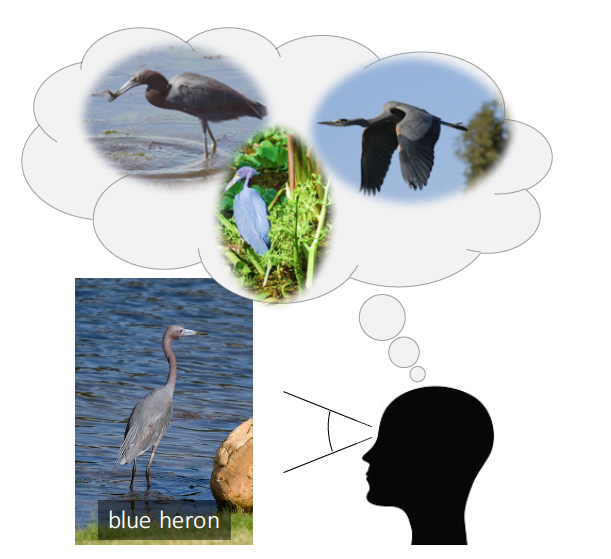 https://arxiv.org/abs/1801.05401
Few-shot learning for imaginary data
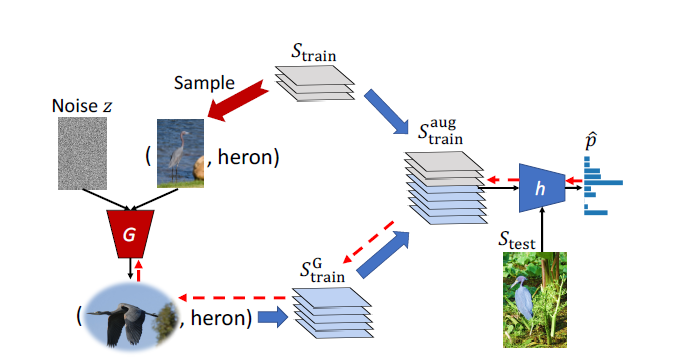 https://arxiv.org/abs/1801.05401